BSEI analysis
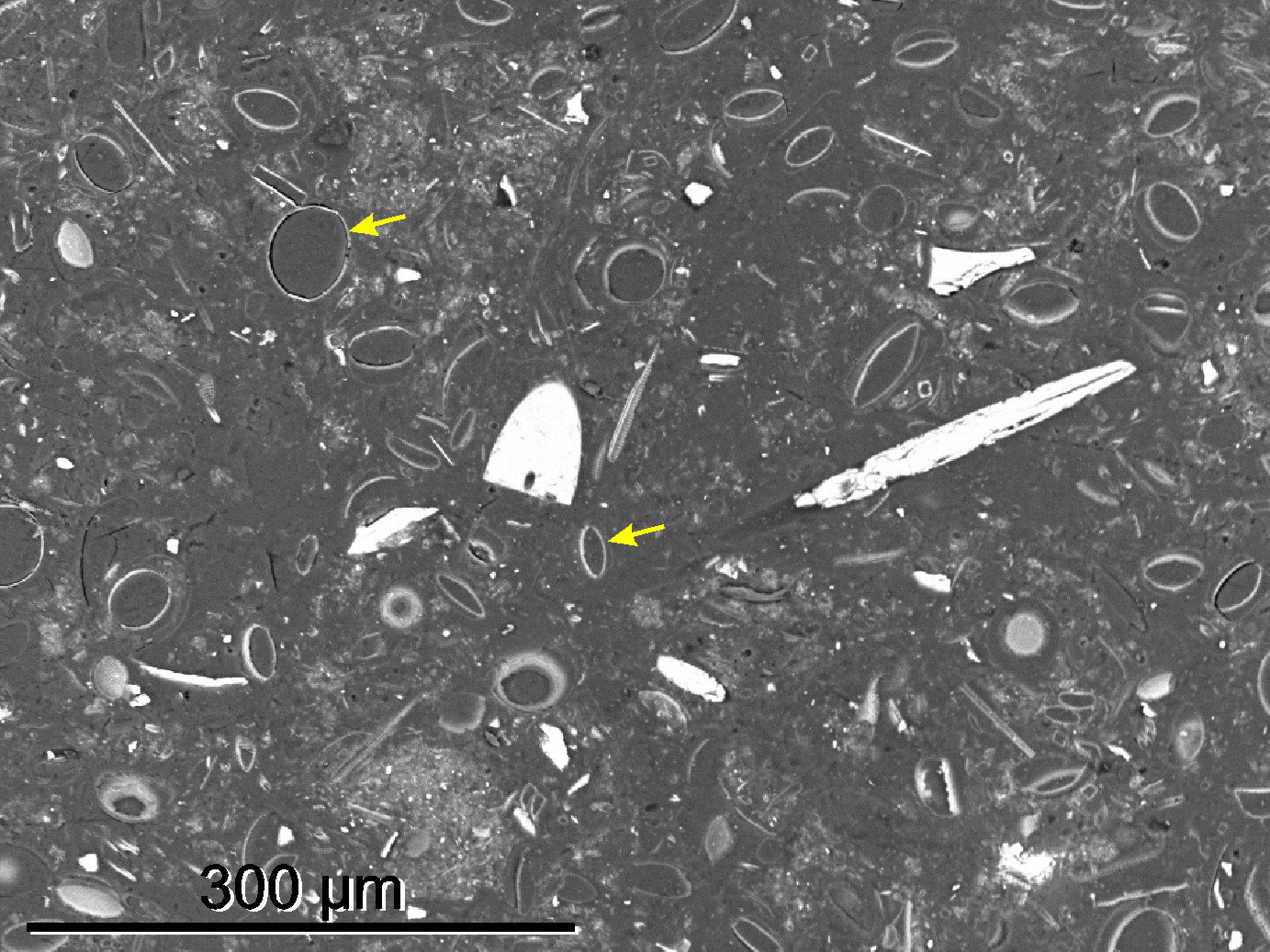 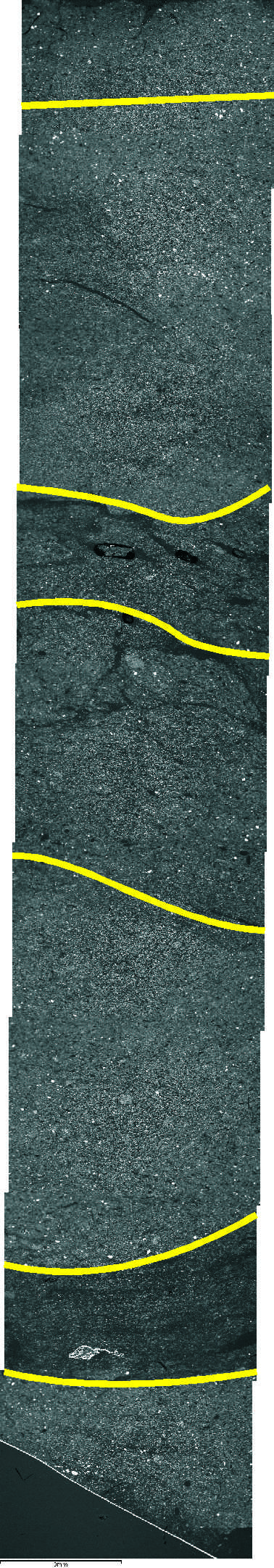 “Autumn” assemblage –Porosira glacialis dominate
Mixed summer assemblage:
i) Fragilariopsis spp.
ii) Thalassiosira antarctica
Stellarima microtrias
Corethron pennatum
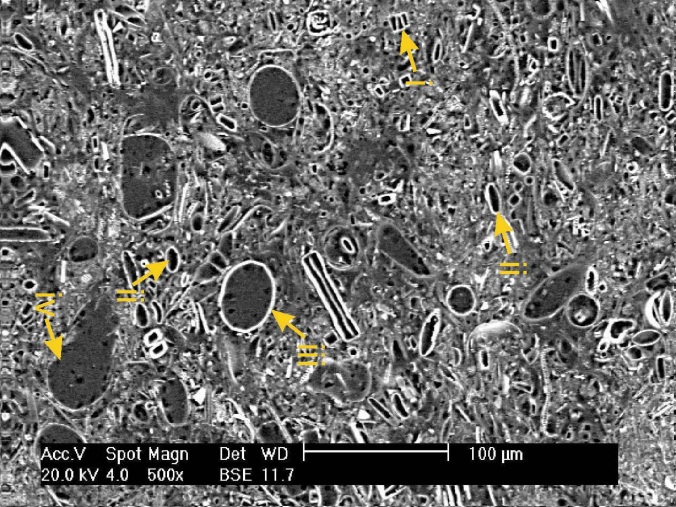 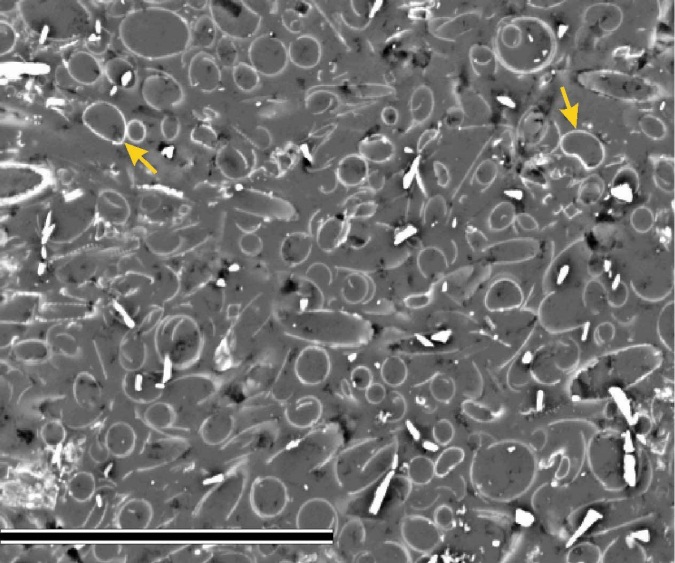 “Spring/summer” assemblage – Rhizosolenia spp. dominate
1cm
Gregory, Pike et al.
See poster on Wed!
300 µm
[Speaker Notes: Left image:  Photomontage of a thin section taken at 20X magnification using back scattered electron imagery (BSEI).  Yellow lines indicate boundaries between different sub-laminae.

Right images:  High magnification BSEI images showing different sub-laminae types.  Although Rhizosolenia may not be a genus typically associated with early spring conditions, my counts on these lamination types from MD material shows they’re actually dominated by cryophilic Fragilariopsis spp., with Rhz. being visually obvious due to their size.

This sequence is not necessarily “typical”, I have just selected a section with (hopefully) more obviously different sub-lamina types to highlight variations.]
U1357B-19H-4A 
82 light/dark couplets in 143 cm
1.7 cm/band, close to the long-term sed rate of 1.6 cm/yr
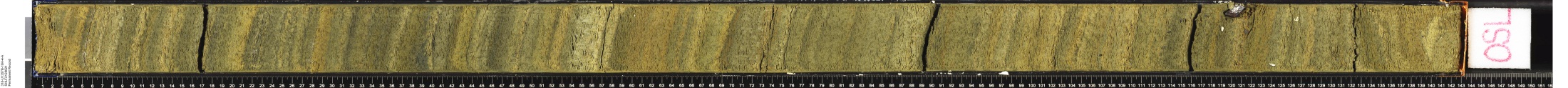 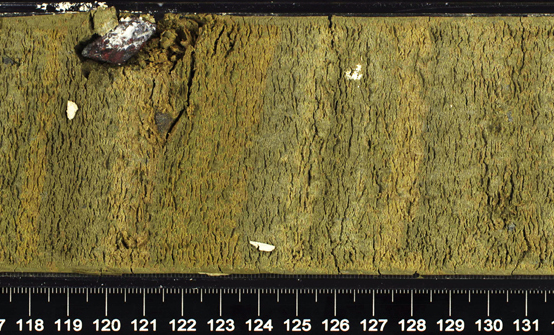 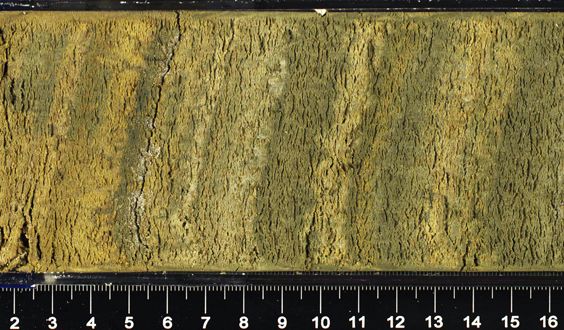 U1357B-18H-5
Cal 14C age = 11,125 yrs B.P.
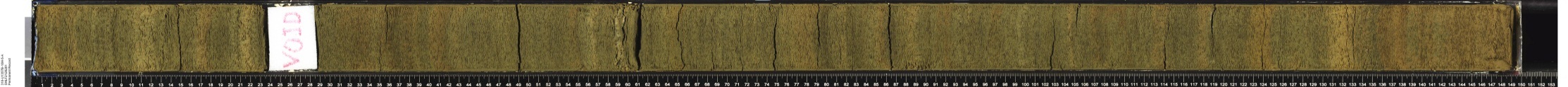 U1357B-18H-6
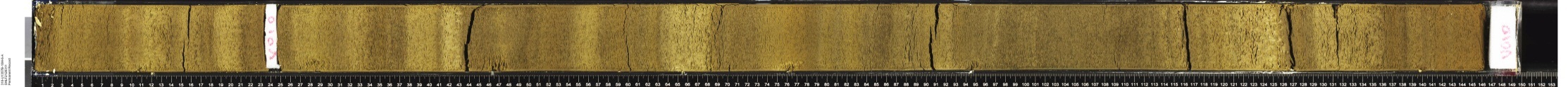 U1357B-18H-7
Cal. AMS age = 410 years
 # laminae pairs = ~310
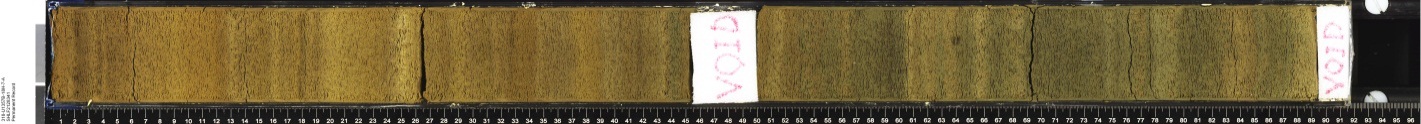 U1357B-19H-1
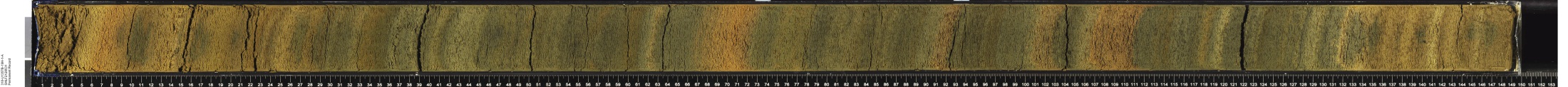 U1357B-19H-2
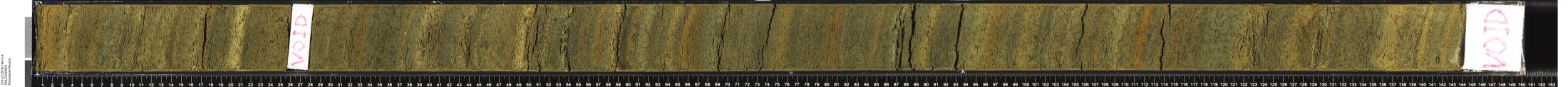 Cal 14C age = 11,535 yrs B.P.
U1357B-19H-3
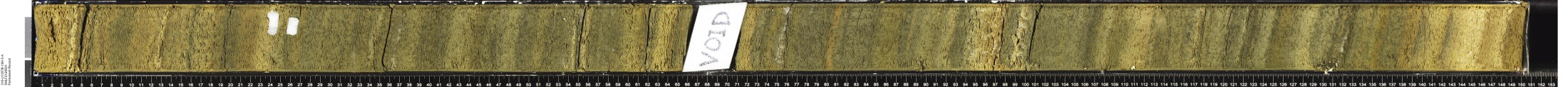 U1357B-19H-4
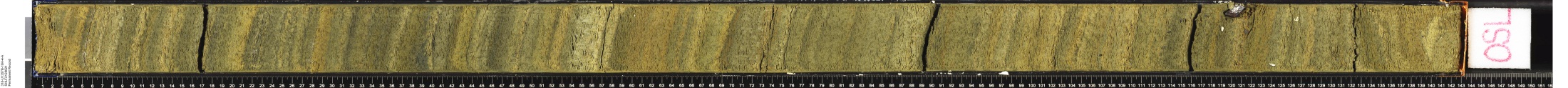 Cal 14C age = 36,620 yrs B.P.
U1357B-19H-5
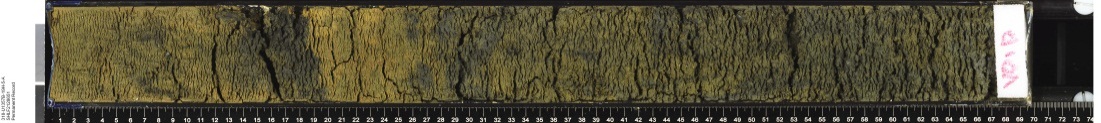 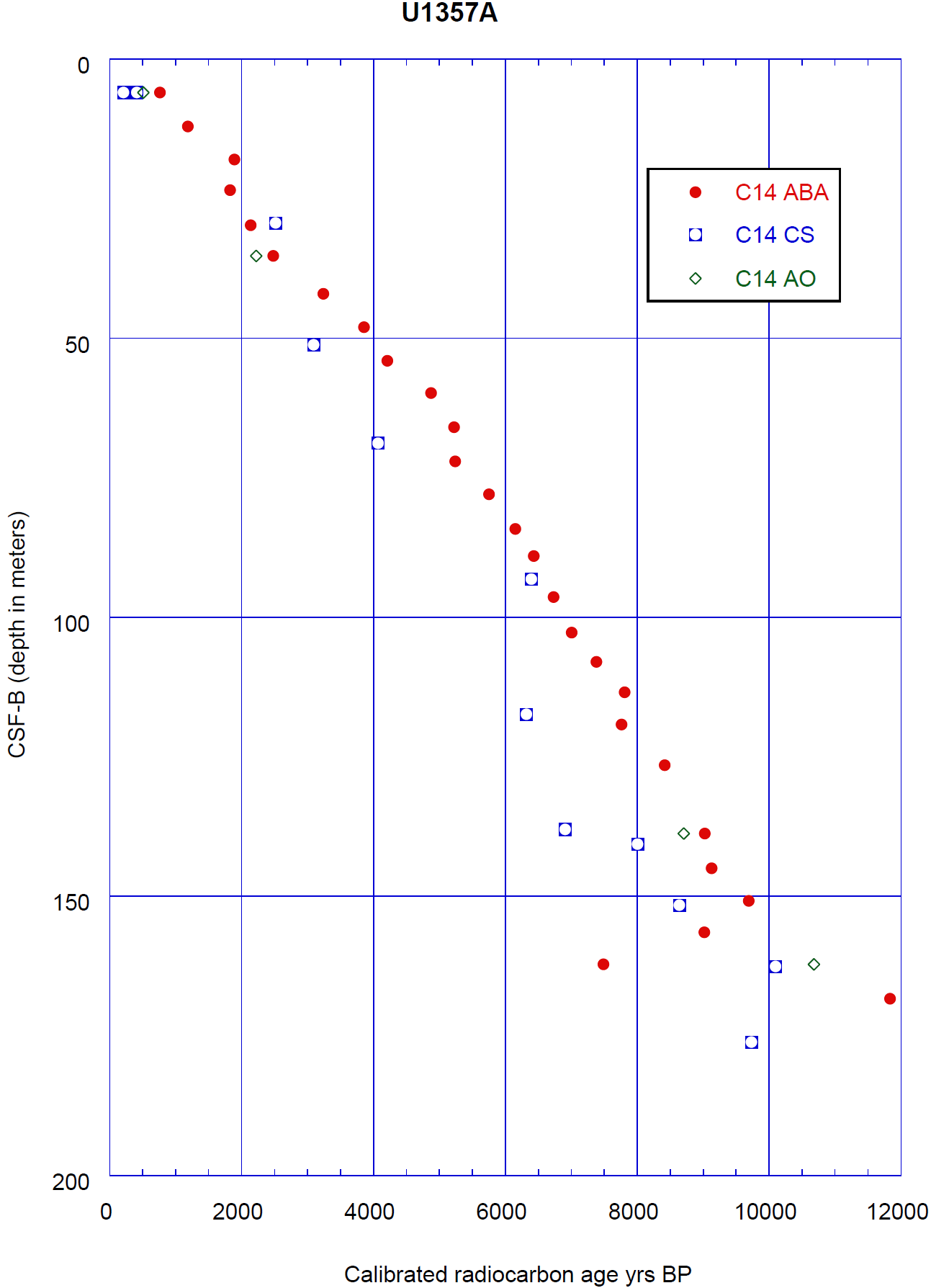 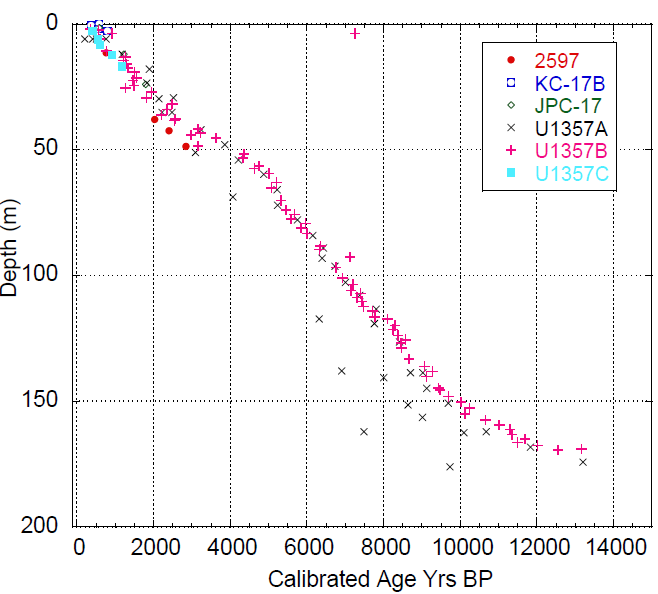 Site 1357 Chronology

144 AMS 14C dates:
     Bulk TOC – AO
     Bulk TOC- ABA
     Carbonates
     Fatty Acid (CS)
32Si – 5 dates
Secular Pmag
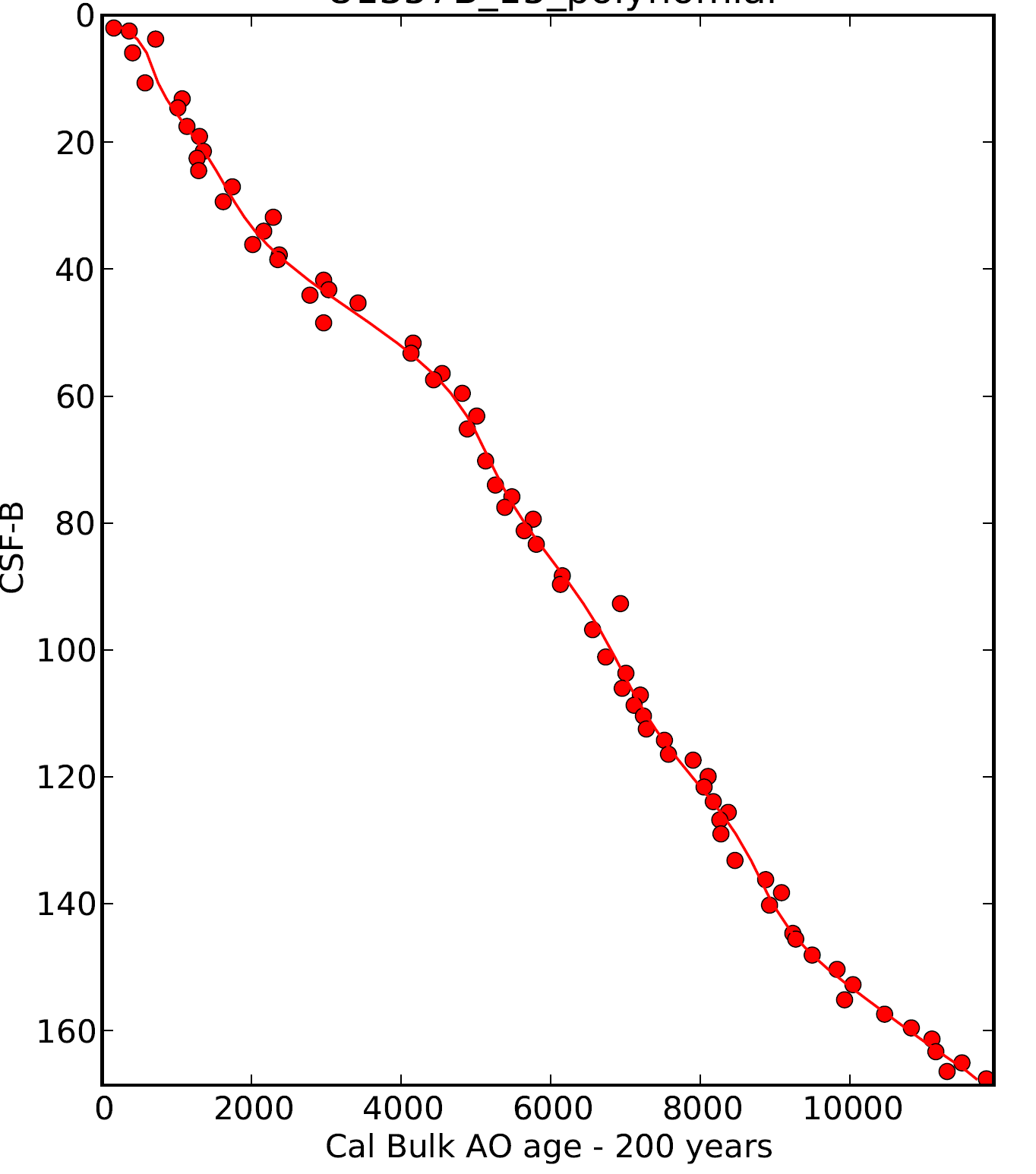 U1357B
Higher order polynomial gives best fit to AMS dates as well as to secular paleomag inclination curve
Bulk TOC AMS 14C dates – corrected for SO reservoir ages plus a small detrital “dead”
C offset.
Meters below seafloor (CSF-B)
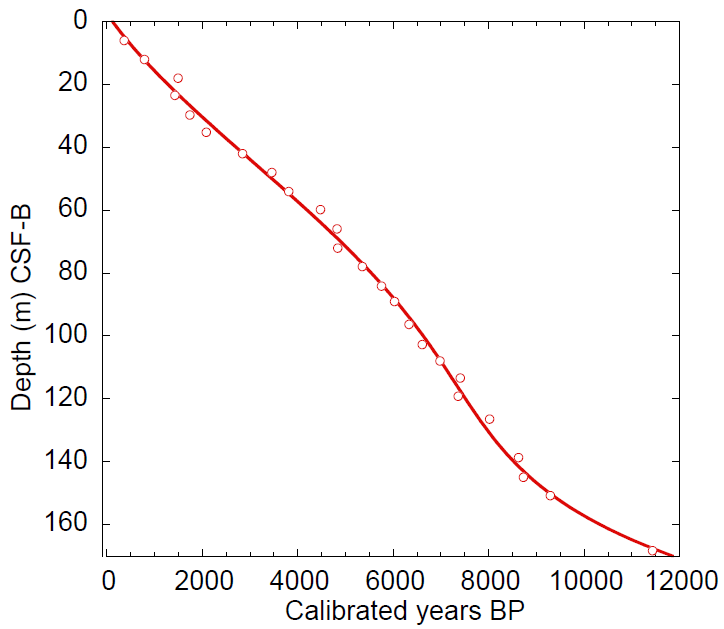 U1357A
AMS 14C dates – corrected for SO reservoir ages plus a small detrital “dead”
C offset as determined by 14C age offsets between carbonates and AO and ABA treated TOC
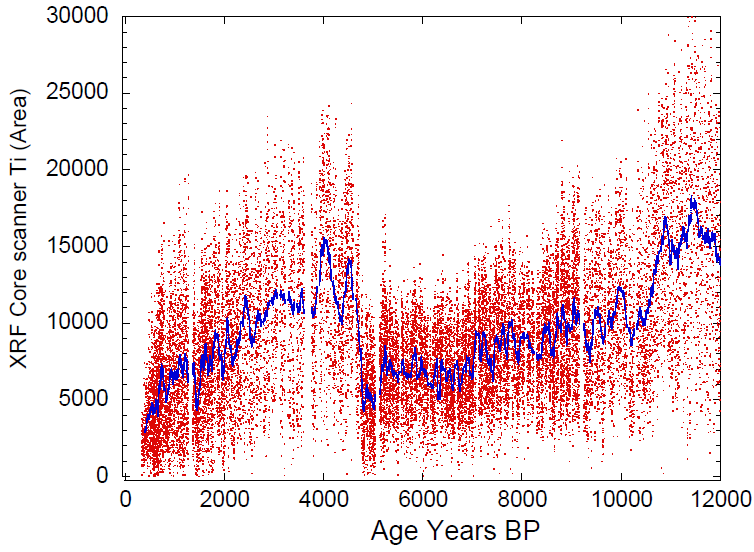 U1357B